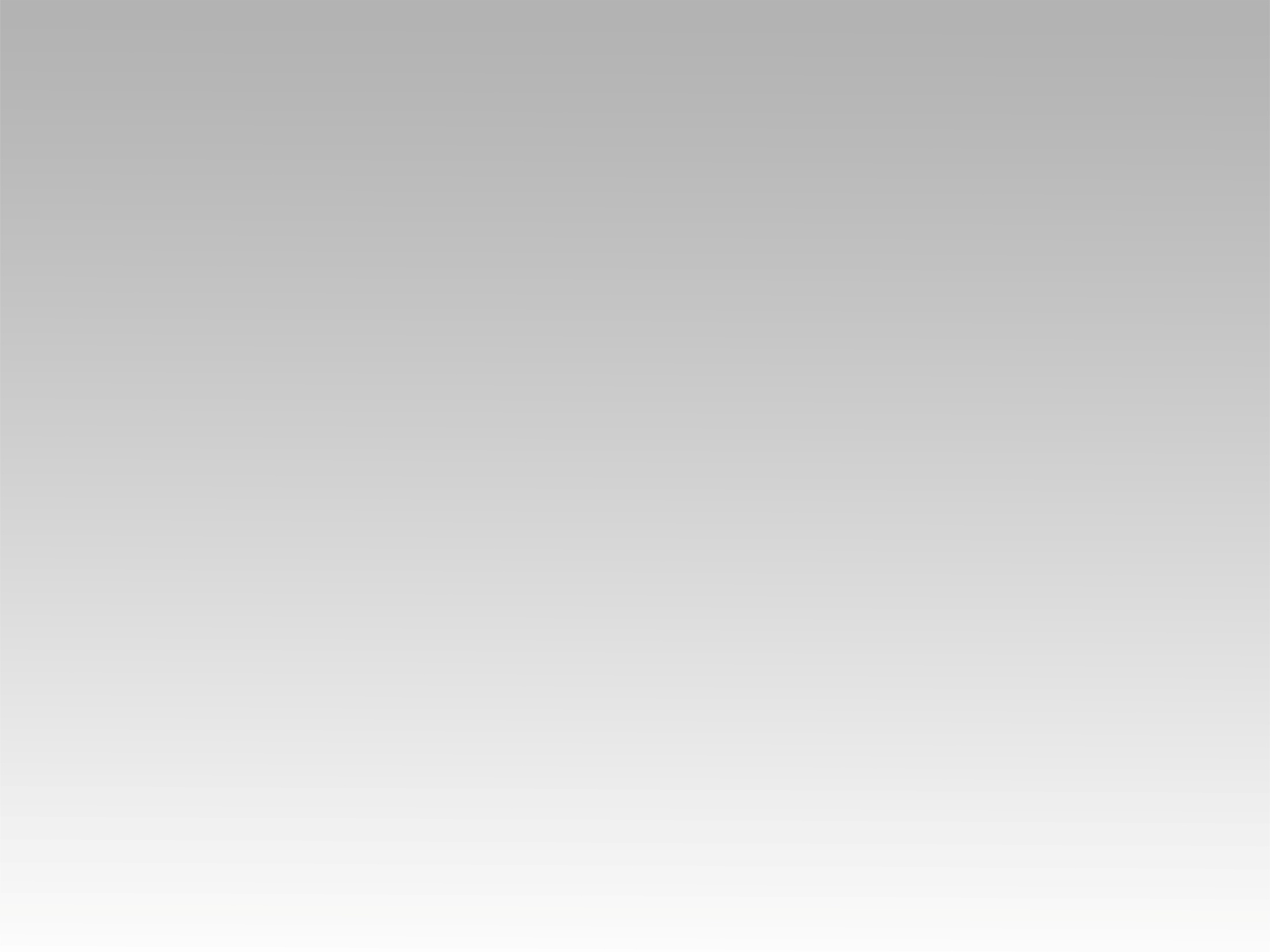 تـرنيــمة
ملء روحك العجيب
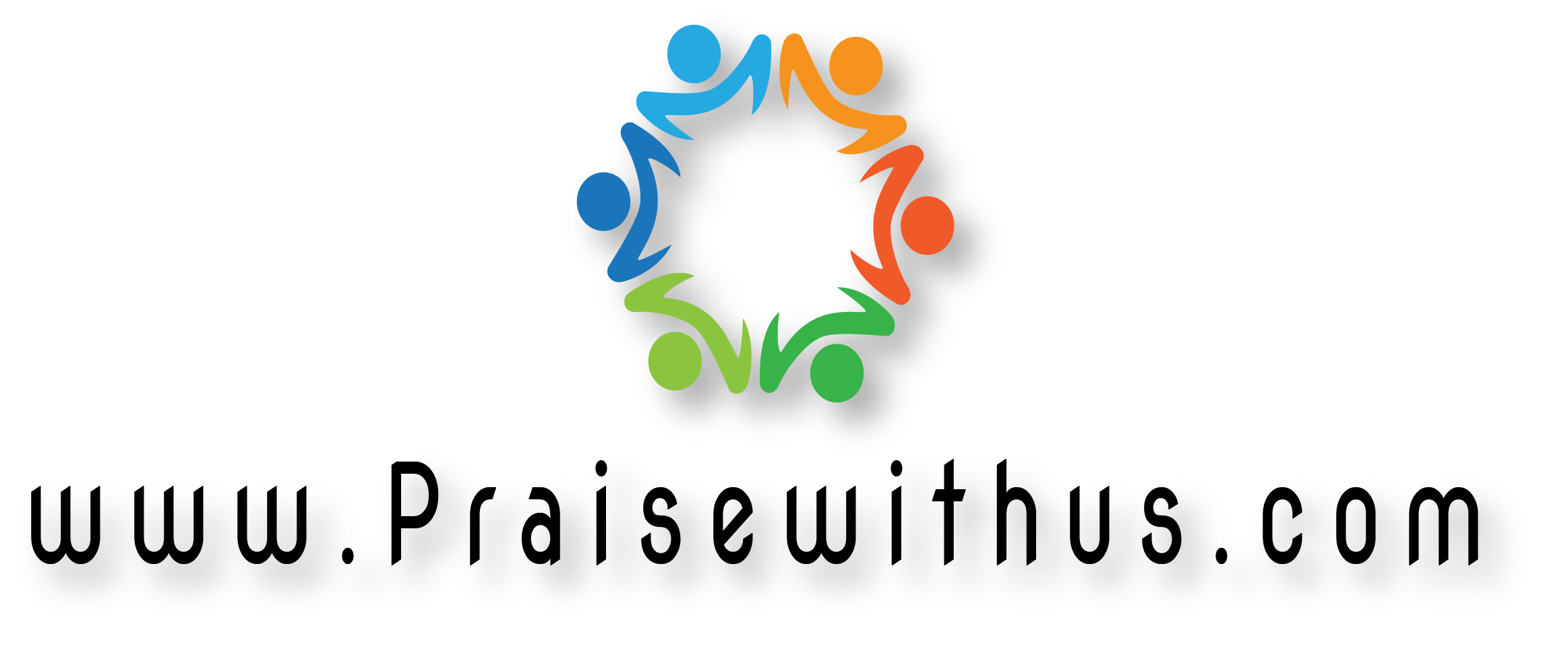 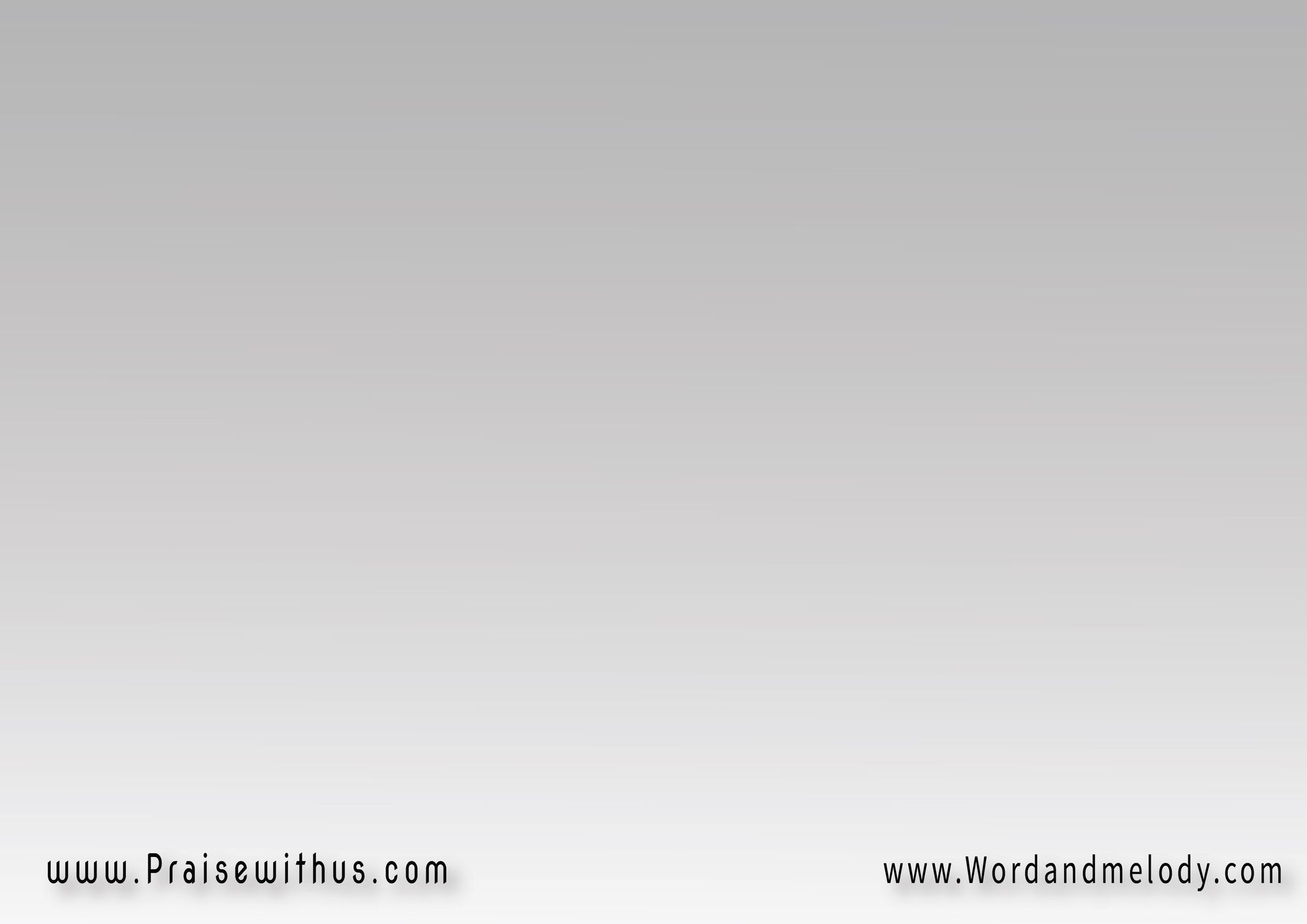 1- 
ملء روحك العجيب
أشتاق ربي أن أنال
فيعلن في داخلي
بقوة يسوع البار
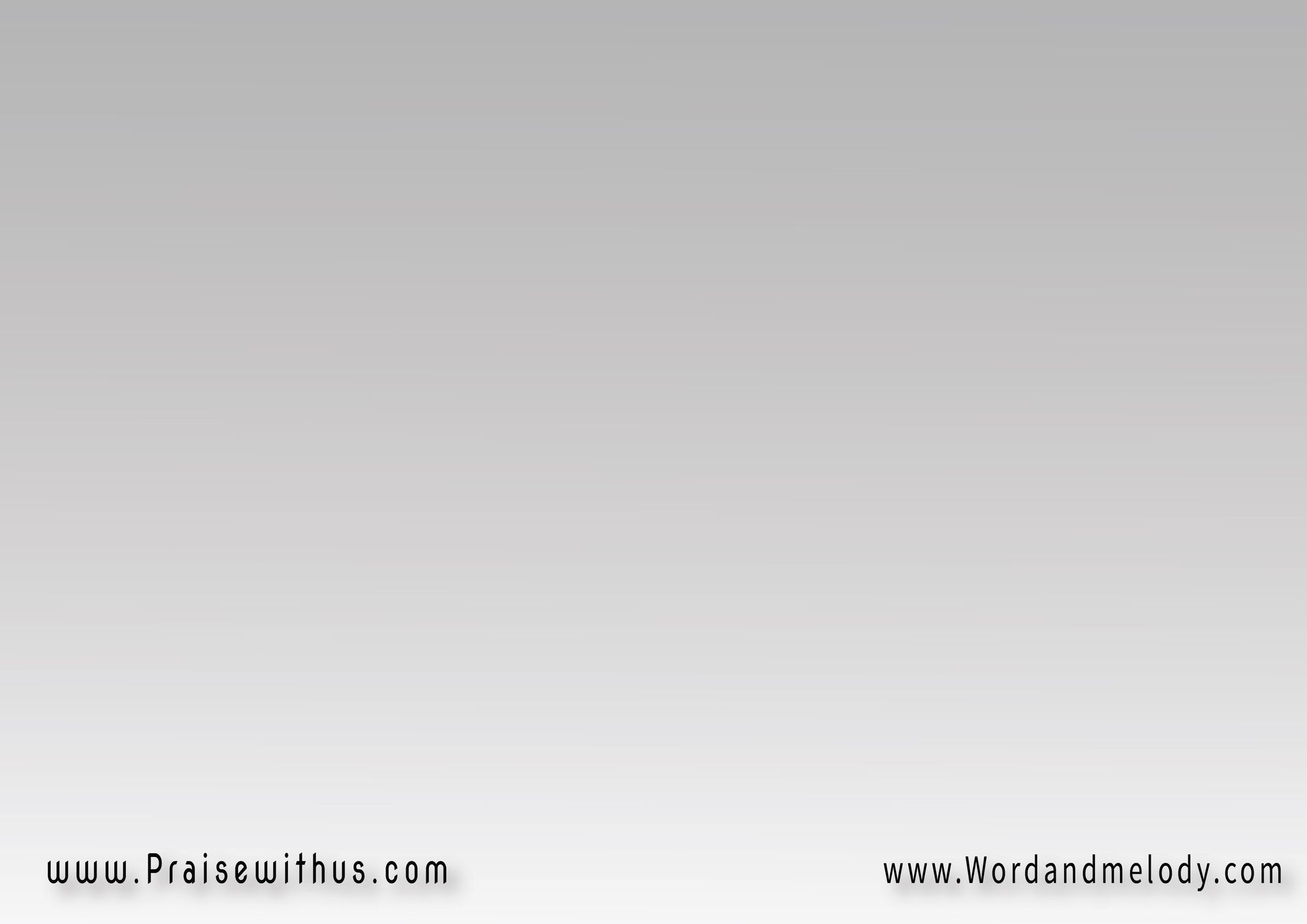 القرار :
 فاملأني إملأني
ليتك تملأني الآن
واسكبن على روحك
روح الحكمة والإعلان
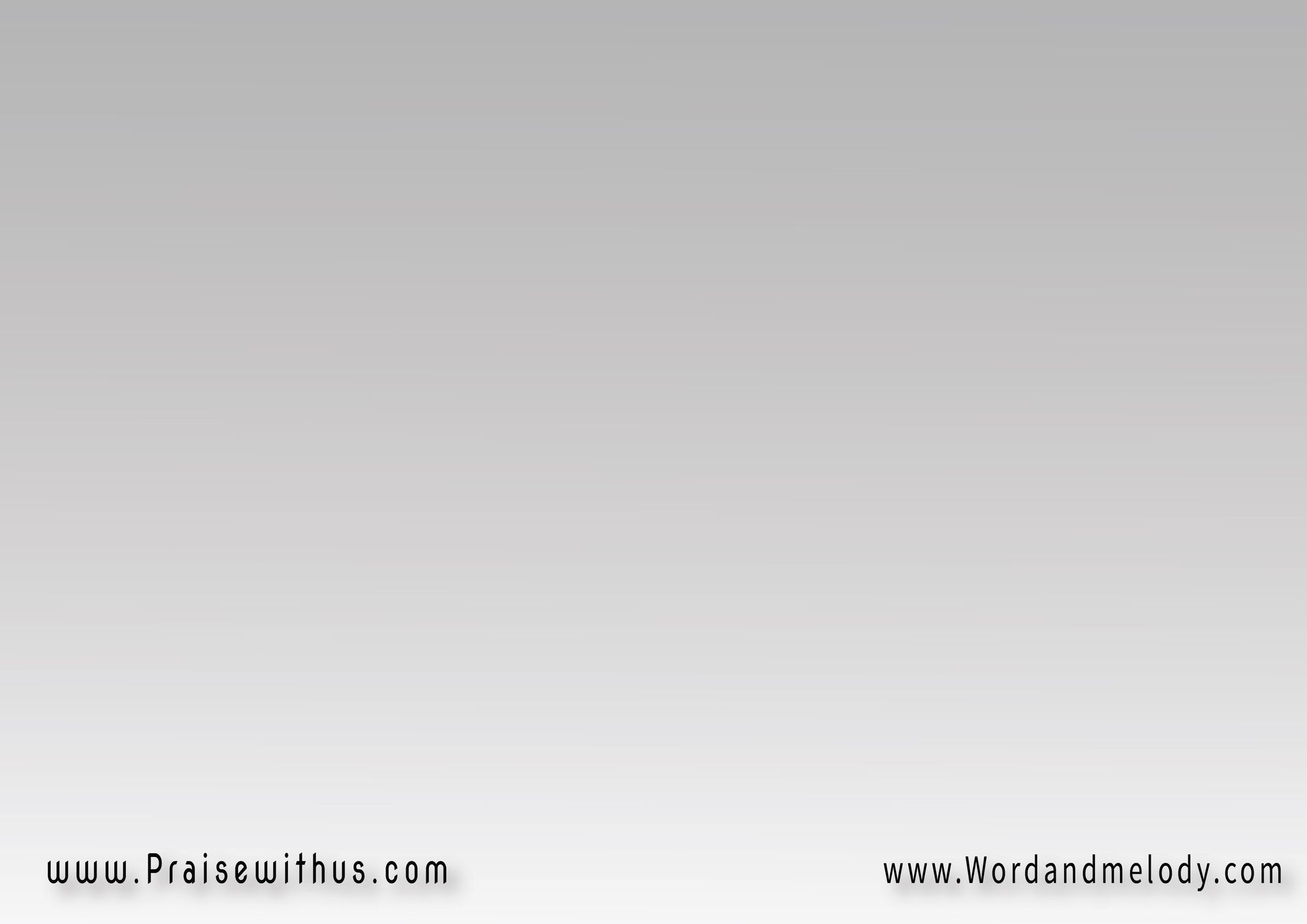 2- 
والروح يشهد لنا
أننا أولاد الله
صارخاً في قلوبنا
قائلاً يا أبا الآب
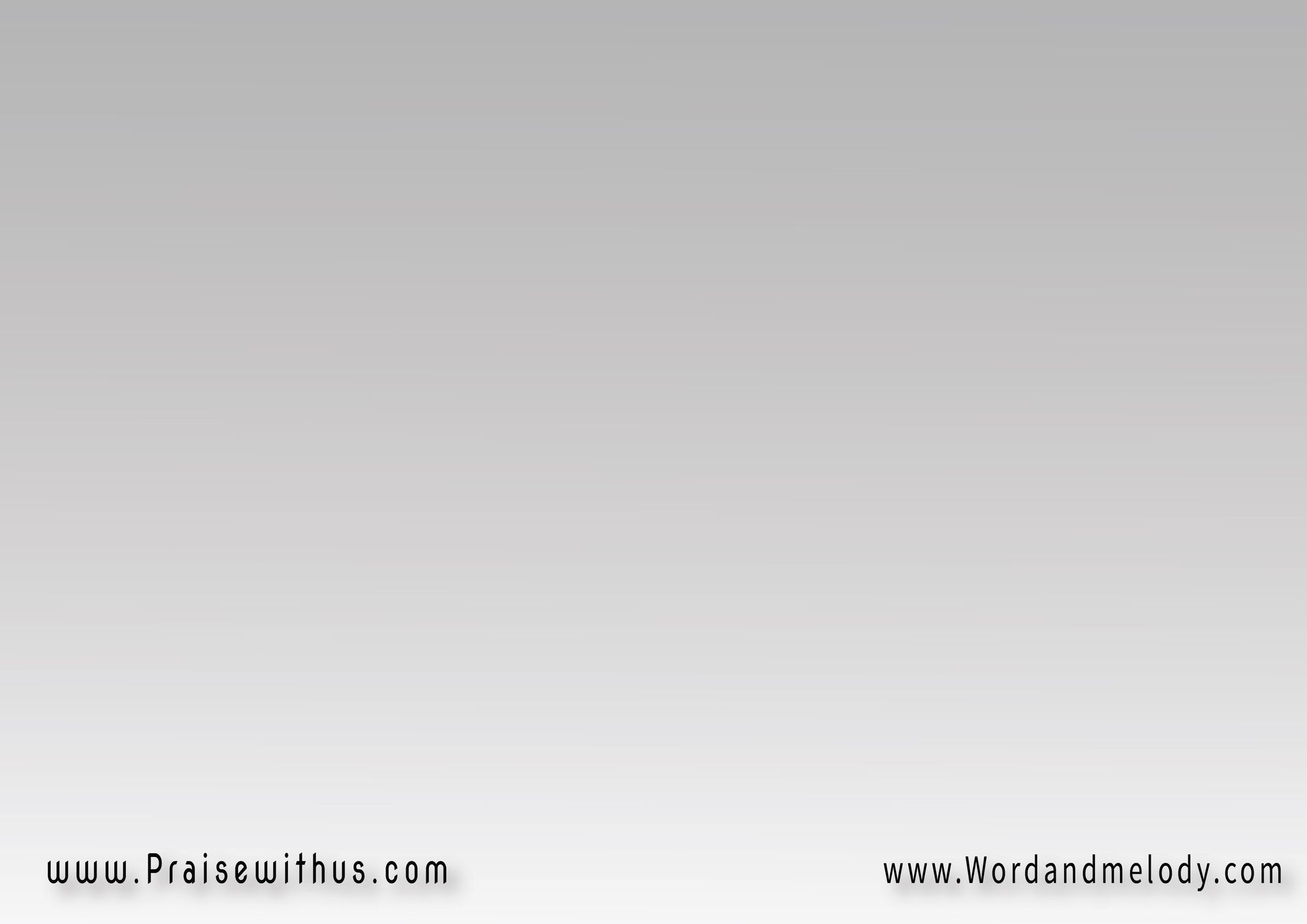 القرار :
 فاملأني إملأني
ليتك تملأني الآن
واسكبن على روحك
روح الحكمة والإعلان
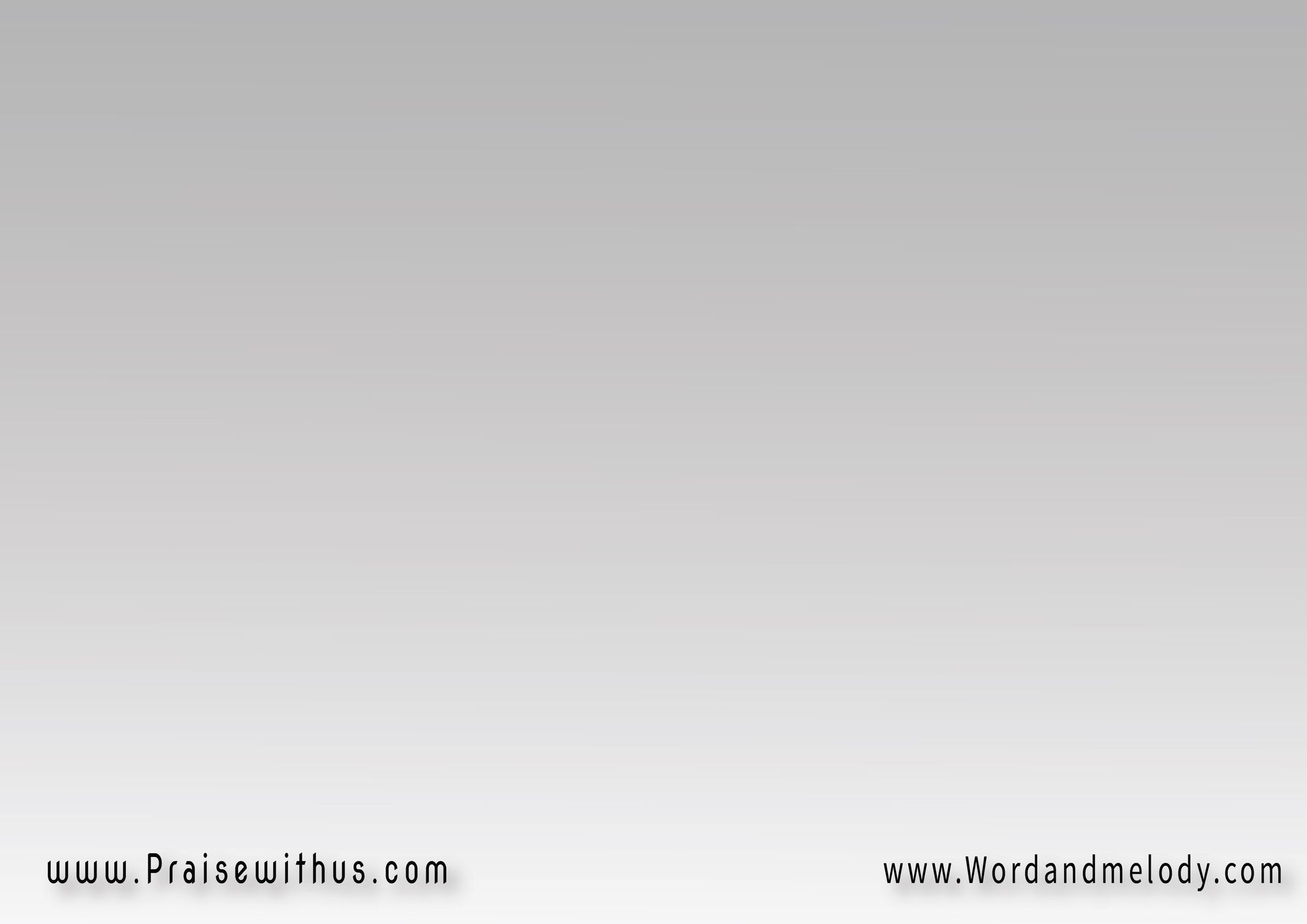 3- 
فهو نفسه يعين ضعفاتنا
عند صلاتنا باللسان
ويشفع كذاك فينا
بأنات باستمرار
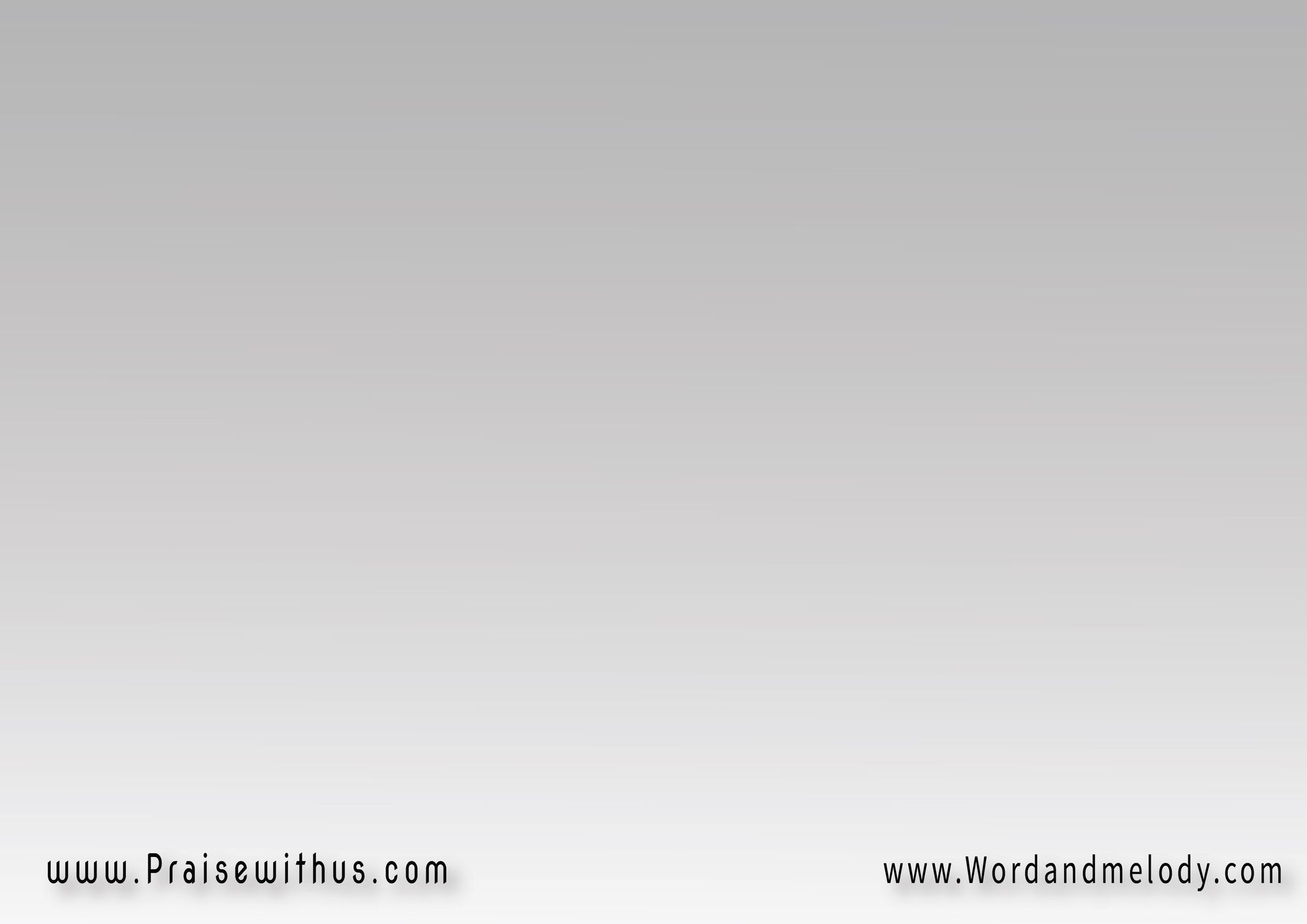 القرار :
 فاملأني إملأني
ليتك تملأني الآن
واسكبن على روحك
روح الحكمة والإعلان
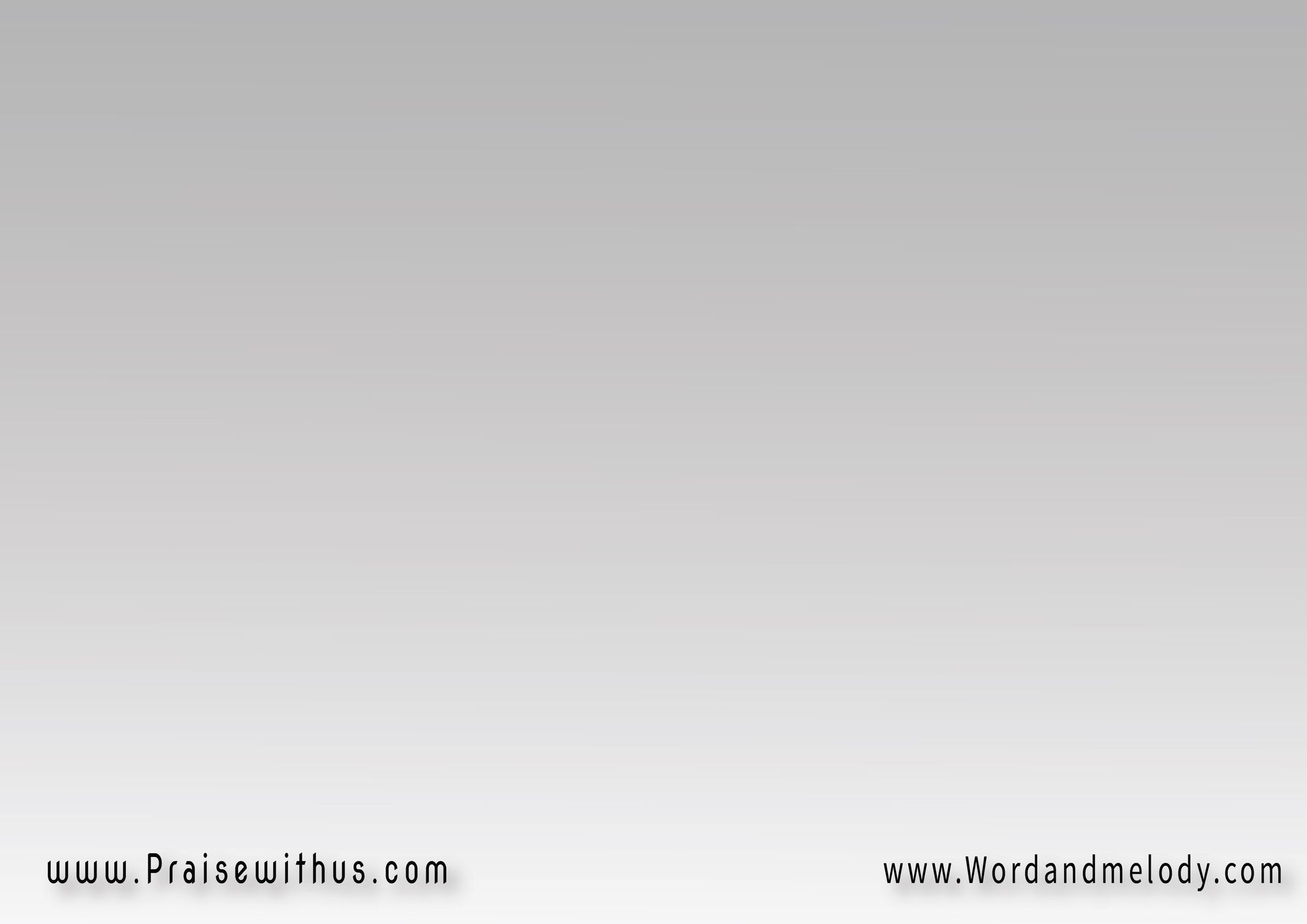 4- 
والآن تعال يا روح إلهي
واغمرنا أجمعين
فتنطق أفواهنا
بعلامة الخمسين
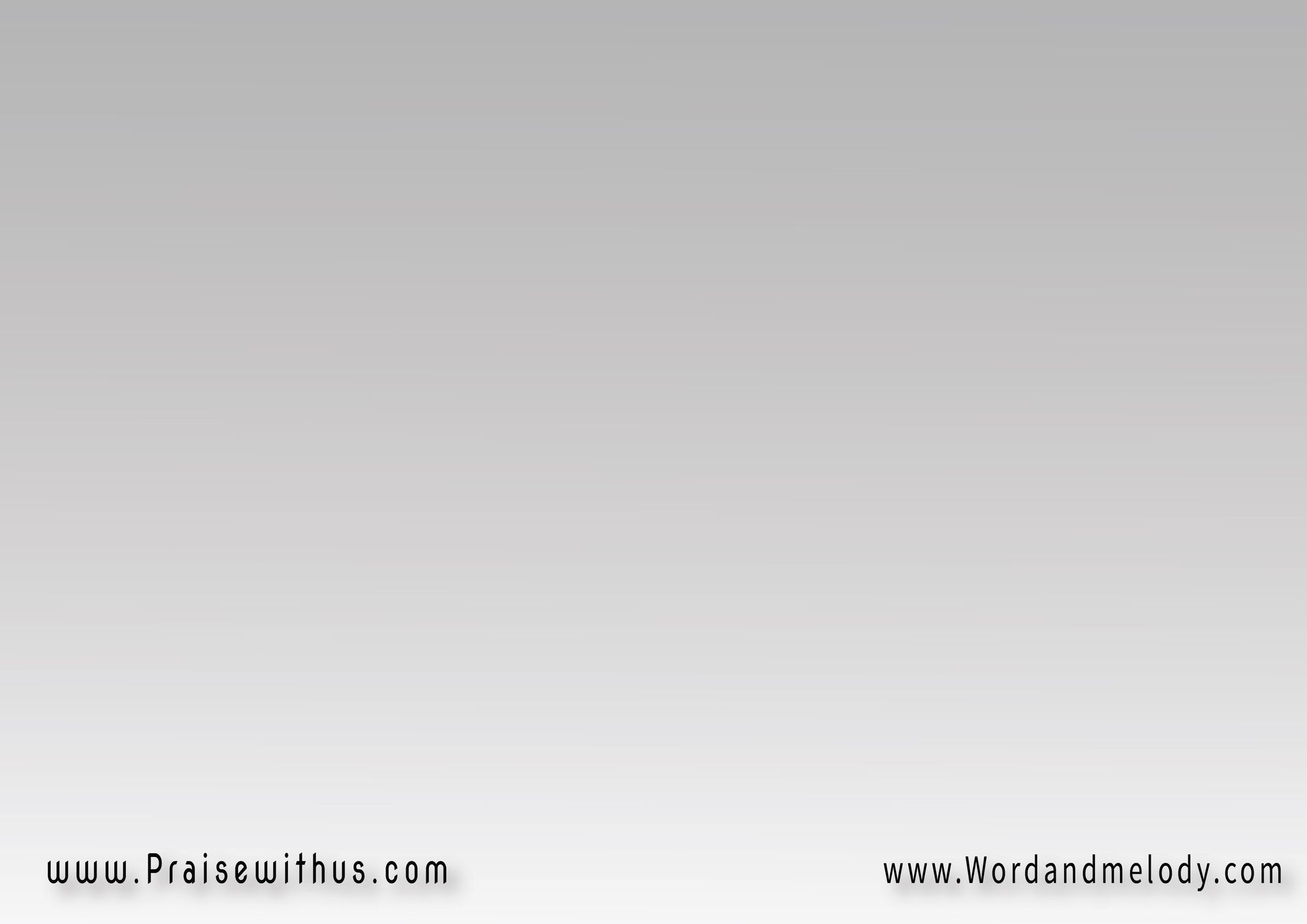 القرار :
 فاملأني إملأني
ليتك تملأني الآن
واسكبن على روحك
روح الحكمة والإعلان
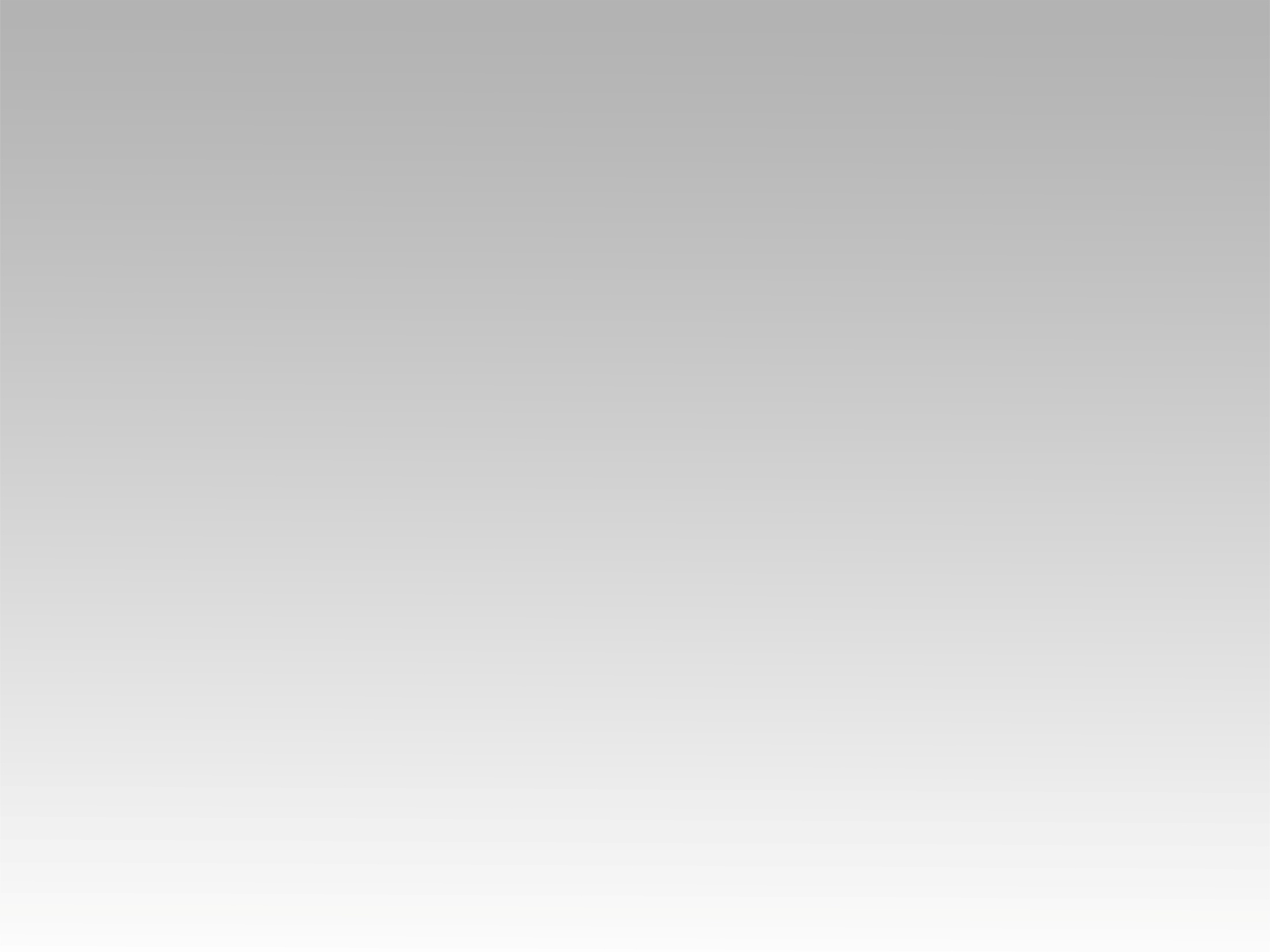 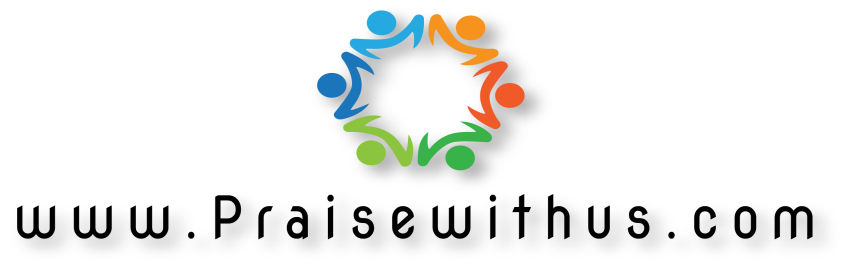